SurvivorshipWhat comes after the match?
August 26, 2021
What is Survivorship
The rules governing how the operational value (OV) is selected between the values provided across the contributing source systems

In Reltio survivorship is…
Rules based
Calculated On the Fly
UI Customizable
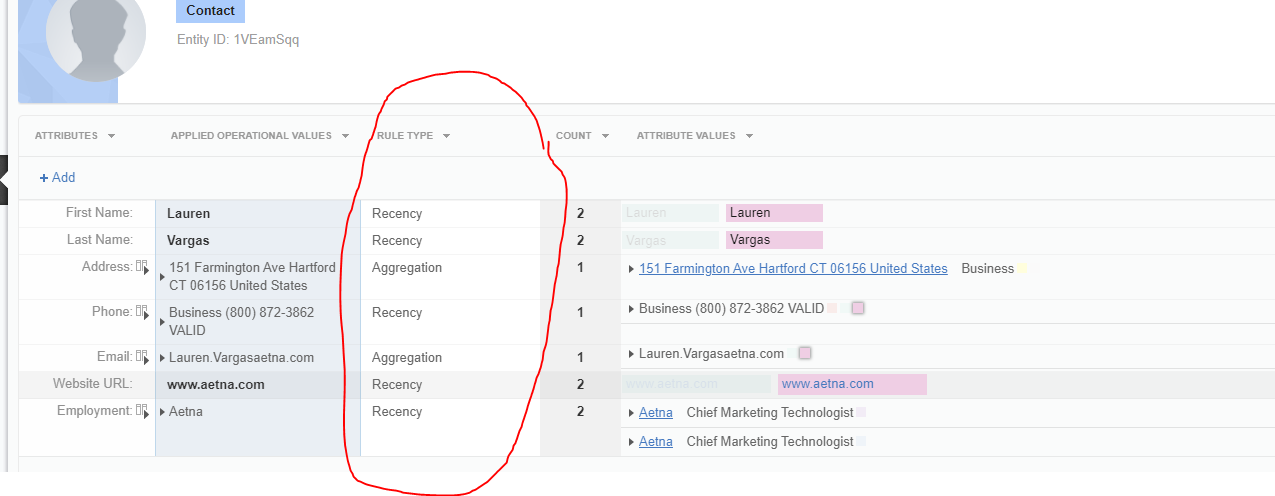 [Speaker Notes: Survivorship is what comes after the match. It’s not enough to bring duplicate records together, you must also consider how to bring them together]
Rule Types
Source System
Frequency
Recency
Survivorship Rules
Aggregate
Reltio Cleanser Or Nothing
Other Attribute Winner
Min Value
Oldest Value
Max Value
Fallback Strategies
Fall back strategies are needed to manage scenarios where survivorship is unable to choose a winner. In this case you can apply a backup strategy.
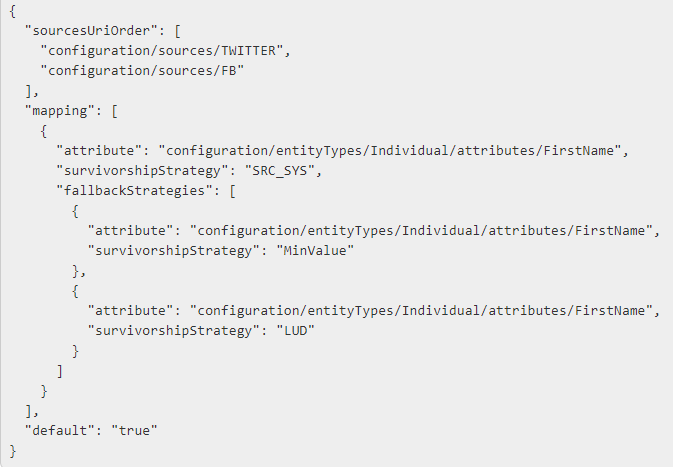 Pin and Ignore
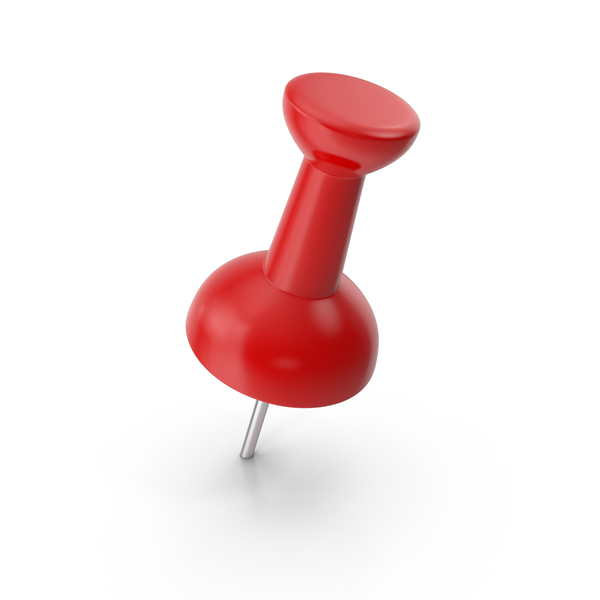 Pining an attribute allows you to override survivorship

Ignoring and attribute allows you remove an attributeFrom being considered by survivorship
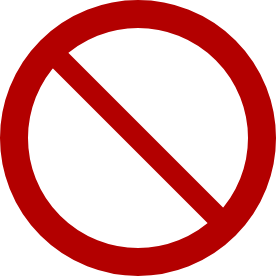 Tools and Resources
Postman
JSON Editor Online
Survivorship Docs
Out of the Box Data Model
Questions?